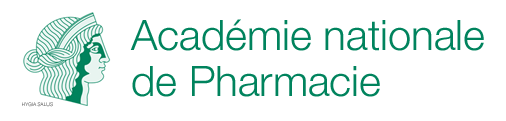 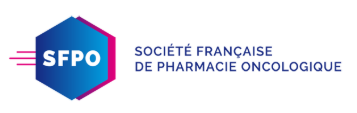 Congrès SFPO 2019 – Prix E. Bzoura
Expression and Functions of BTLA-HVEM couple in lung cancer
Clémence Demerlé
2nd Year Ph.D 
Director : Pr D. Olive 
Immunity and Cancer Team, CRCM

Resident Pharmacist in medical biology
Immunology Laboratory (Pr JL. Mège, APHM)
Major players in tumoral environment
Immune Cells :
Lymphoïd Cells
Myeloïd Cells 
Tumoral stroma
Multiple interactions : 
Soluble mediators
Cell to cell contacts
Yan Cui and Gang Guo Int. J. Mol. Sci. 2016
HVEM – BTLA Axis in lung cancer : a promising candidate as immunotherapy target
BTLA is a co-inhibitory receptor expressed by T and B cells

BTLA shares similarities with PD-1 and CTLA-4 but seems to be associated with a terminal exhausted T state. 

The immune checkpoint, HVEM may contribute to immune escape in non small cell lung cancer (NSCLC) lacking PD-L1 expression
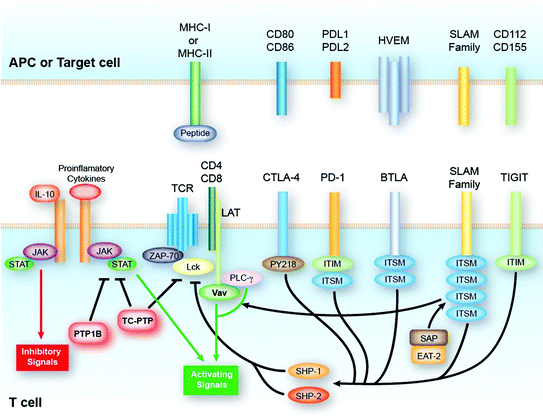 Penafuerte C et al 2017
D. Thommen et al, Cancer Immunology Research, 2015
Shengxiang R et al, Lung Cancer, 2018
Experimental Project
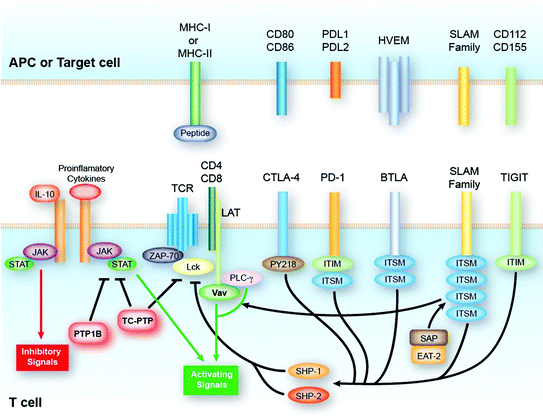 Part I : In vitro functional assays to test anti-BTLA or anti-HVEM antibodies. 


Part II : Characterize cellular environment in lung cancer by mass cytometry
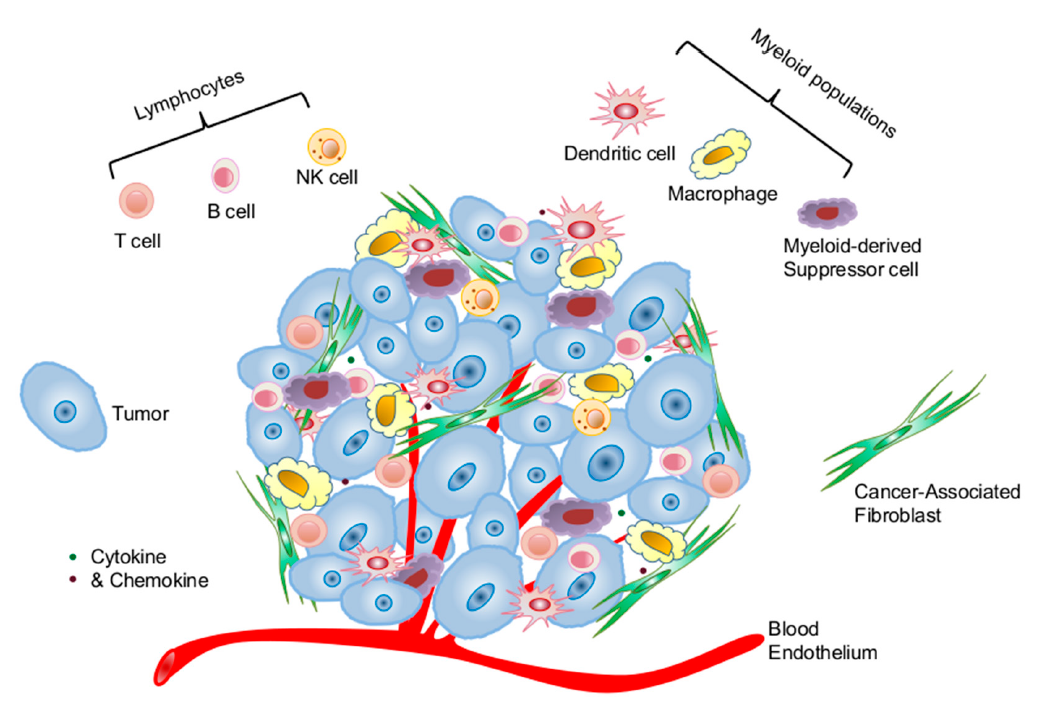 Part I : In vitro functional Assay
Mimicking T cell activation in vitro on healthy human PBMC
First signal = PBMC pre-activation 
CD3 stimulation (OKT3)
Second signal = Co-signalisation 
Block the co-inhibitory signal with anti-BTLA antibodies
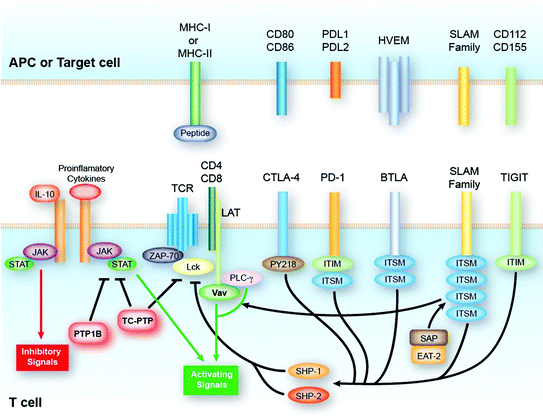 Penafuerte C et al 2017
Part I : In vitro functional Assay
Mimicking T cell activation in vitro on healthy human PBMC

Workflow
First signal = PBMC pre-activation 
CD3 stimulation (OKT3)
Second signal = Co-signalisation 
Block the co-inhibitory signal with anti-BTLA antibodies
With different culture conditions : 
Tumor dissociation supernatant 
Co-culture with tumoral cell lines expressing HVEM and/or PDL1
Process : 3-days incubation (37°C, 5% CO2) 
Day 0 :  cells labeling (CTV) to trace cells proliferation using dye dilution.




Day 3 : Multi-parametric Flow Cytometry Assay
-Proliferation
-Expression of activation and maturation markers
-Cytokines synthesis
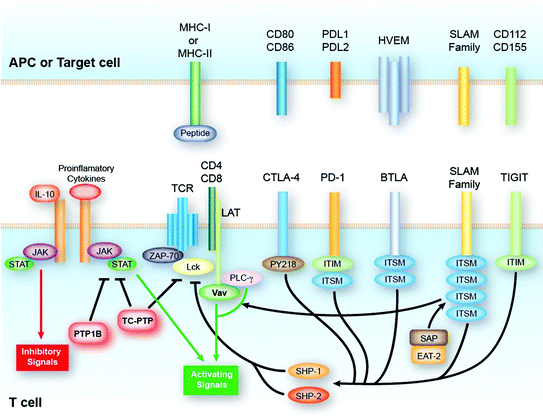 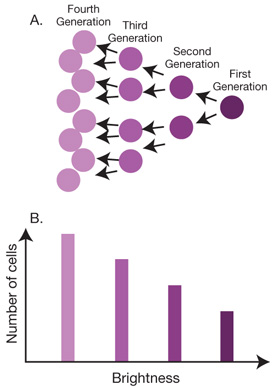 Penafuerte C et al 2017
Part II : Characterize cellular environment in lung cancer by mass cytometry
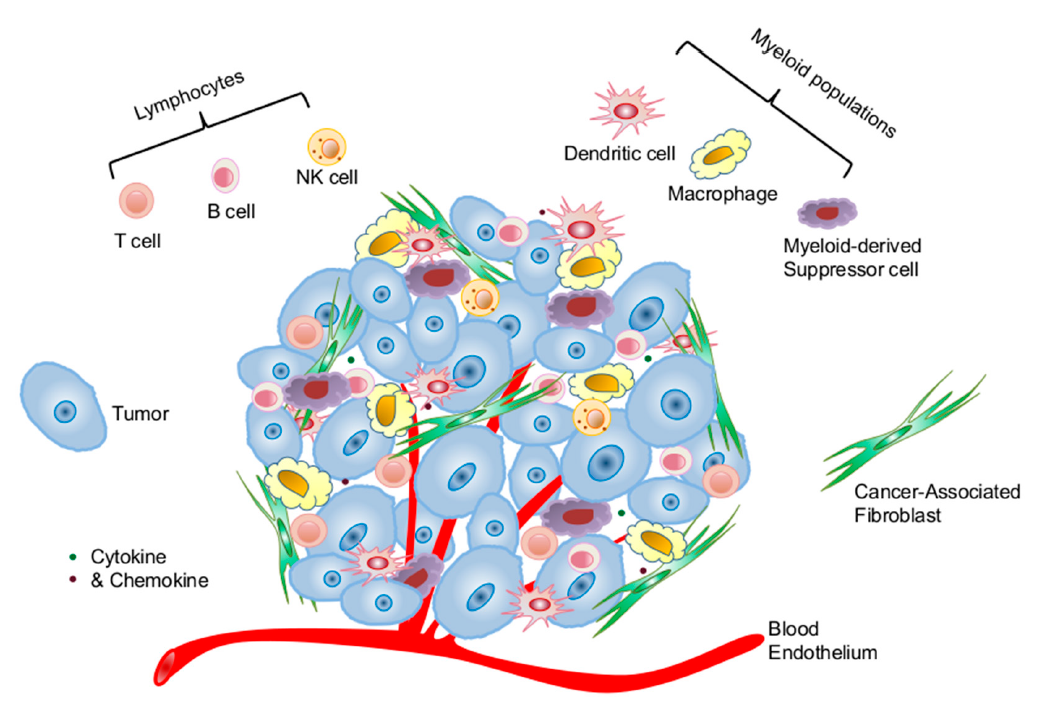 1/ Sample Processing
2/ Mass Cytometry Experiment
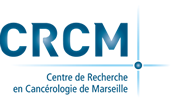 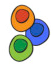 Mass Cytometry (CyTOF®)
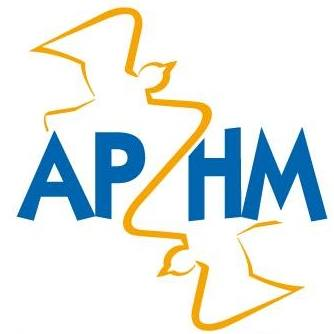 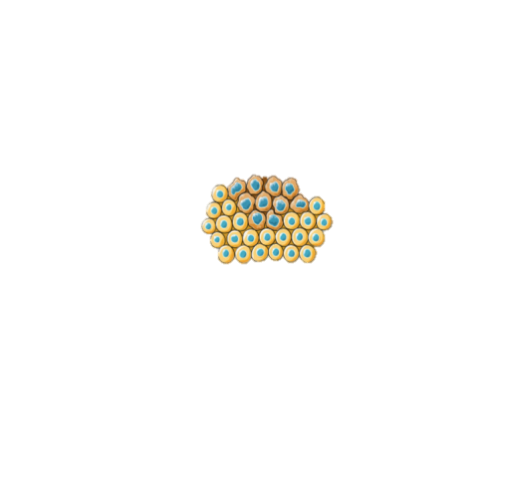 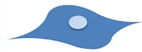 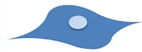 Extracellular 
staining
Barcode
/pool
Intracellular 
staining
Run on 
Helios
Normalization
Adjacent 
tissue
Tissue infiltrating Lymphoïd and myeloïd cells, Fibroblasts
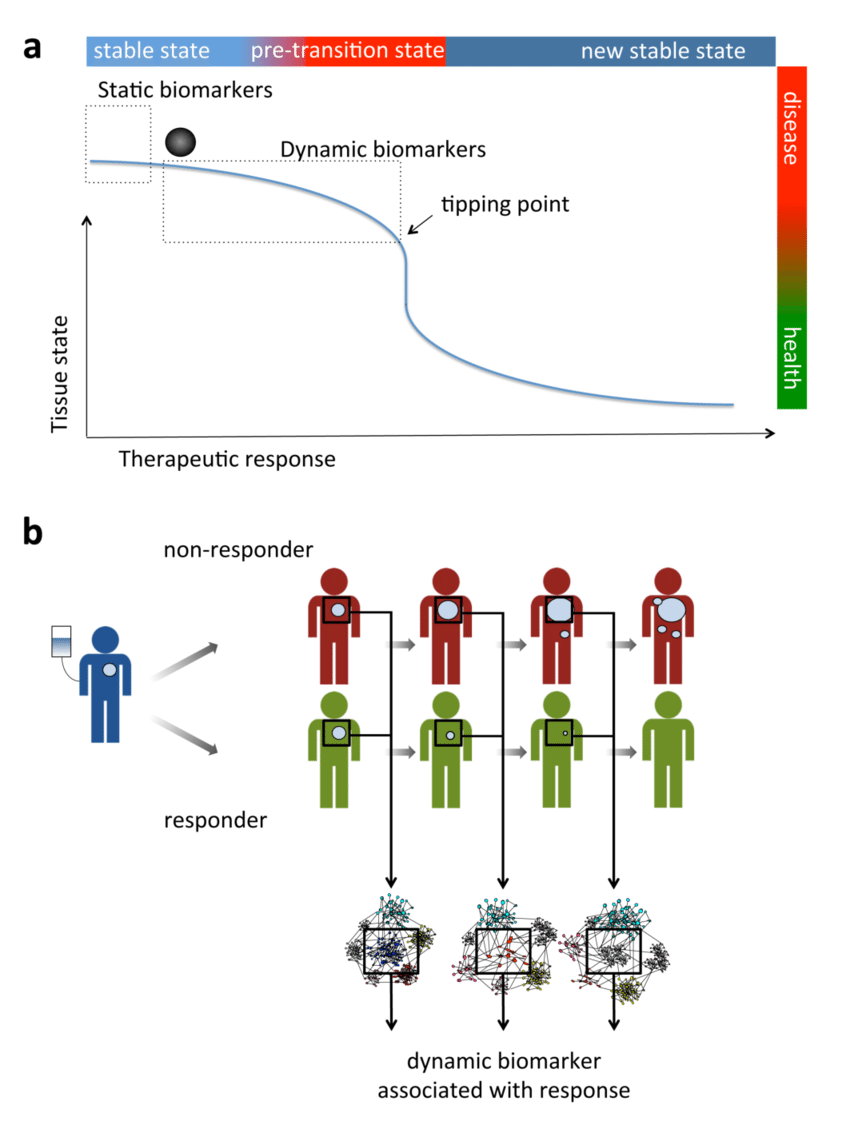 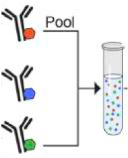 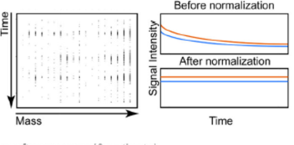 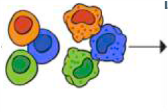 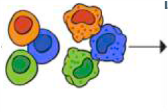 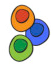 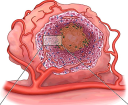 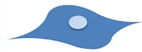 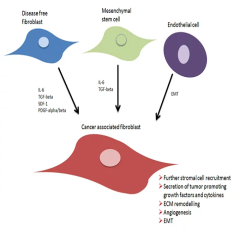 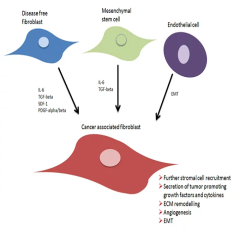 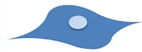 Tumor
Tumor infiltrating Lymphoïd and myeloïd cells, Cancer Associated Fibroblasts
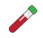 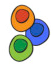 3/ Multi-dimensional dataset analysis
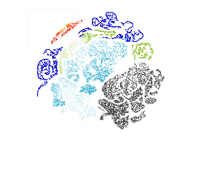 Peripheral
blood
PBMC
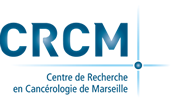 Tumor Dissociation
One Panel : 235 theorical populations to explore (2D)
Algorithms
(Citrus, Hclust)
Cell clustering 
and identification
tSNE2
tSNE1
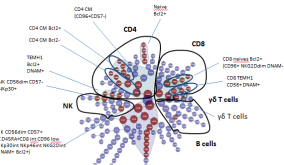 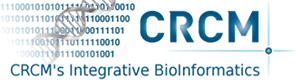 Part II : Characterize cellular environment in lung cancer by mass cytometry
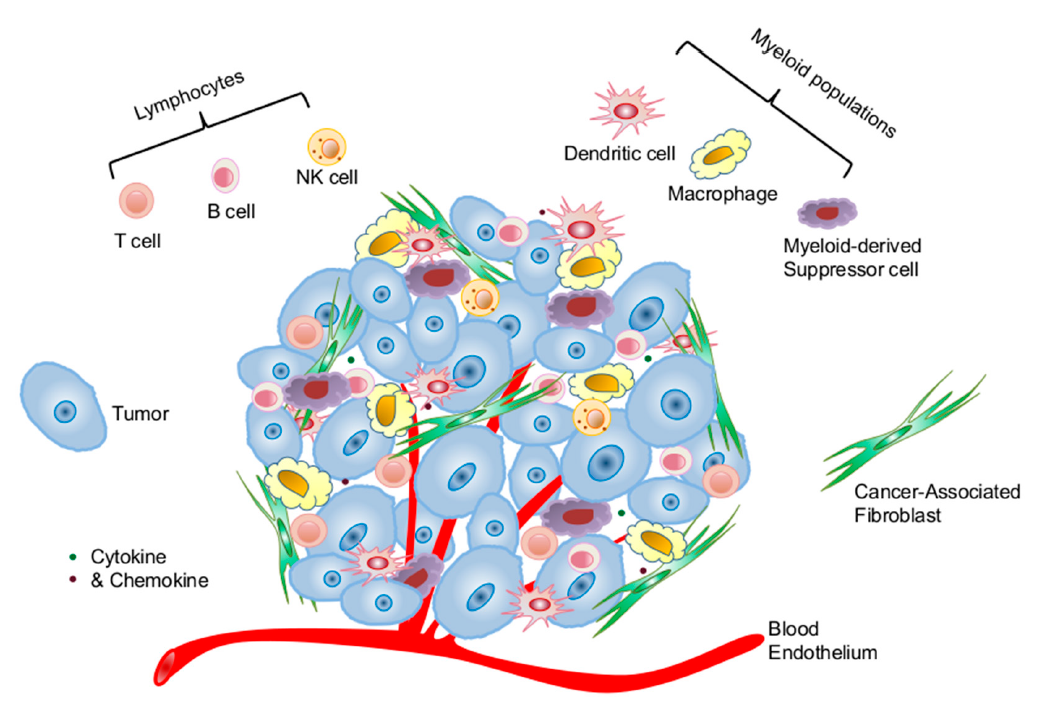 1/ Sample Processing
2/ Mass Cytometry Experiment
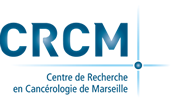 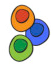 Mass Cytometry (CyTOF®)
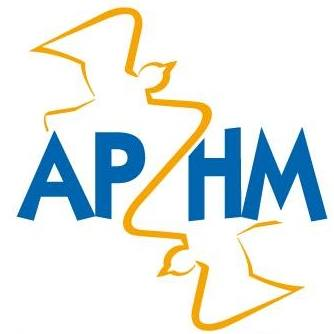 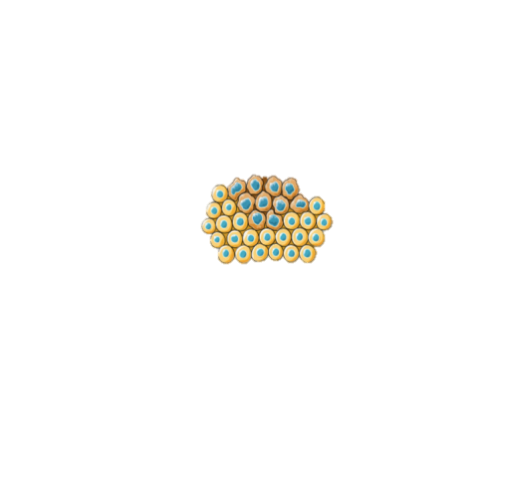 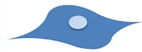 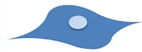 Extracellular 
staining
Barcode
/pool
Intracellular 
staining
Run on 
Helios
Normalization
Adjacent 
tissue
Tissue infiltrating Lymphoïd and myeloïd cells, Fibroblasts
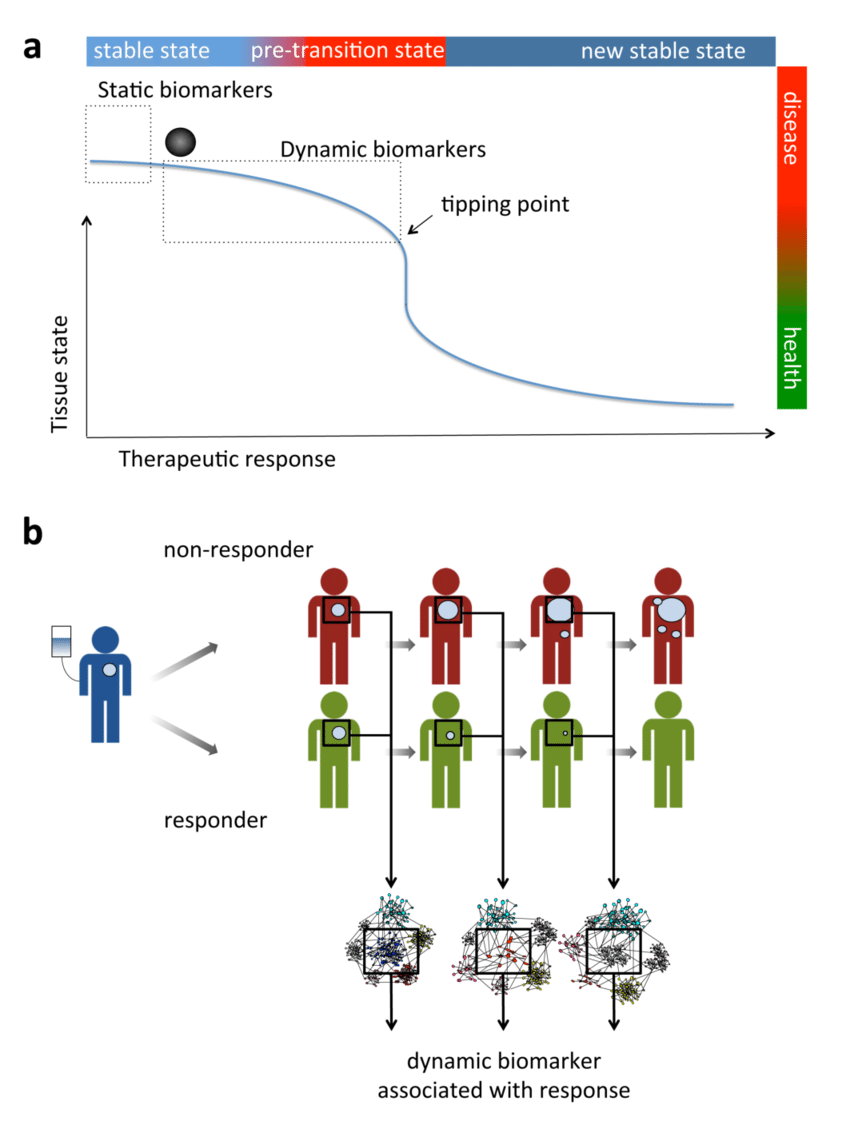 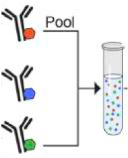 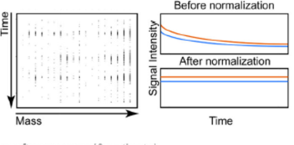 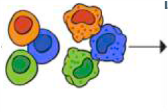 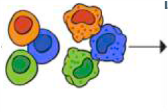 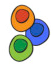 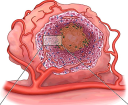 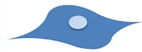 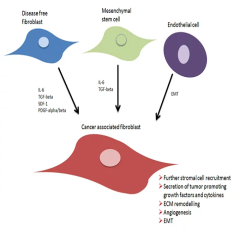 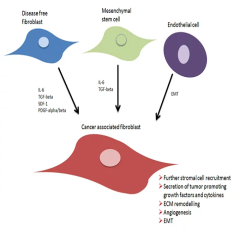 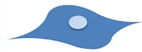 Tumor
Tumor infiltrating Lymphoïd and myeloïd cells, Cancer Associated Fibroblasts
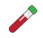 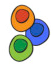 Peripheral
blood
PBMC
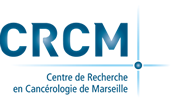 Tumor Dissociation
JUNE 2019 : Proof of Concept
10 samples for the « proof of concept » 
and workflow + mass cytometry optimization
Workflow Optimization : 
Dissociation process : enzymatic or not ?
Dissociation yield / size of the biopsies 
Cell preservation
Starting in Novembre 2019 (expected) : 
40- 50 samples to process with the validated workflow
Aknowledgments
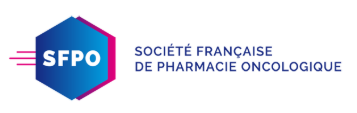 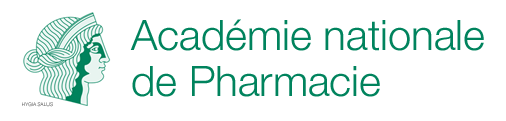 Equipe Immunité et Cancer		Pr. D Olive, Dr. J Nunes
Plateforme d’immunomonitoring 	Pr. D Olive

Anne-Sophie Chrétien, Cyril Fauriat, Raynier Devillier, 
Françoise Rey, Geoffrey Guittard, Esma Karkeni, 
Clara Degos, Aude Le Roy
Bernadette Barbarat, Philippe Livrati, 
Florence Orlanducci, Sylvaine Just-Landi, Sonia Pastor
Laurent Gorvel, Amira Ben Amara, 
Nicolas Boucherit, Marie Sarah Rouvière
Berna Bou-Tayeh, Dounia Chraa, Stéphane Fattori
Florent Amatore, Philippe Rochigneux, Vladimir Laletin.
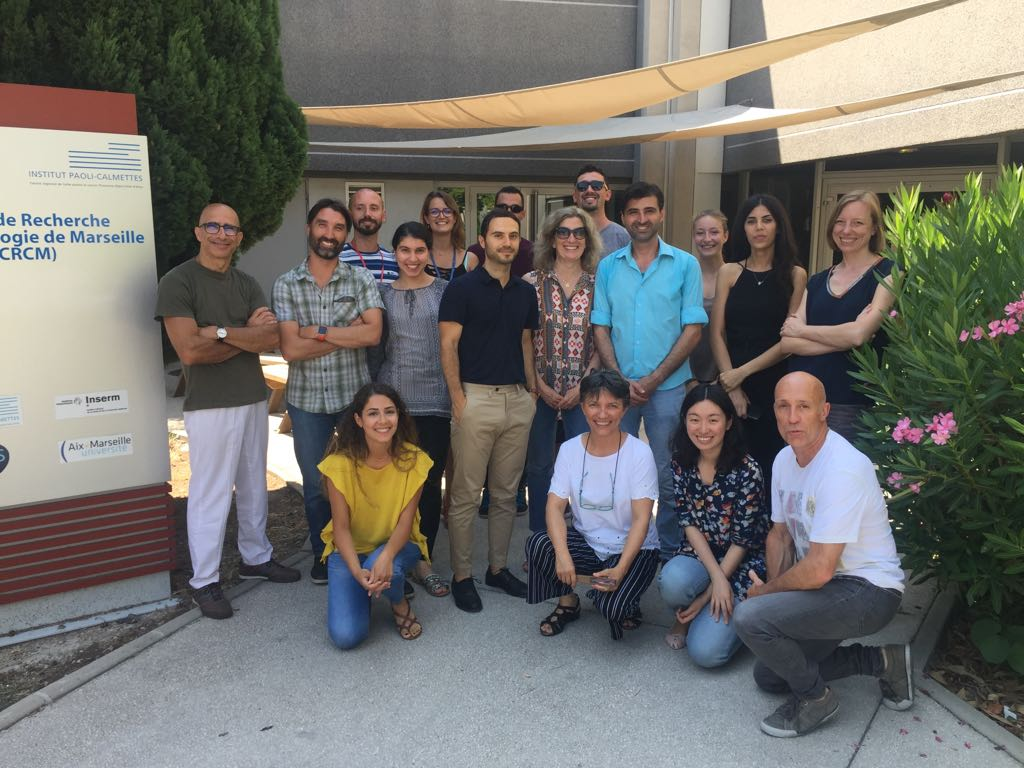 Equipes cliniques 
APHM		Pr  P. Thomas, Dr J. Chenesseau 
		Dr N. Malissen, Dr F. Amatore
IPC		Pr N. Vey, Dr R. Devillier, Dr P. Rochigneux
Plateforme d’informatique intégrative
CRCM, Inserm U1068	Dr. S Granjeaud
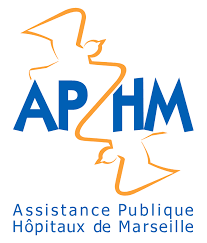 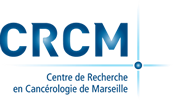 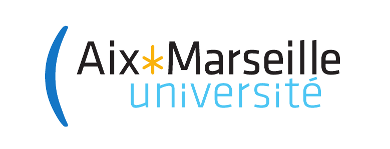 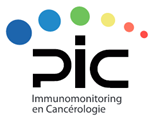 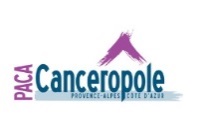 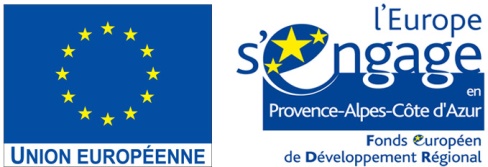 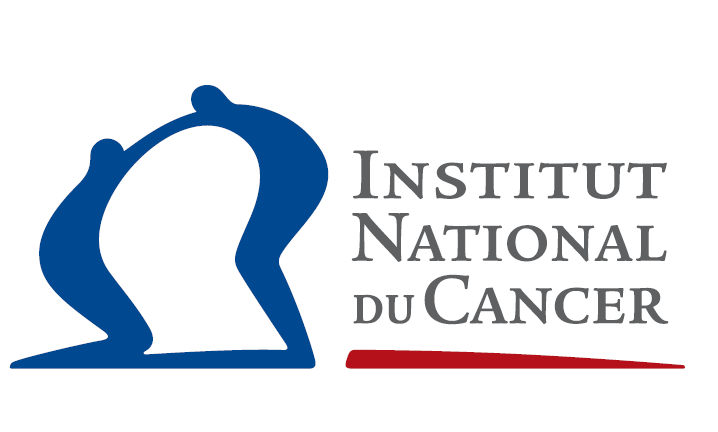 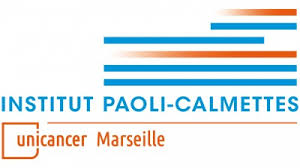 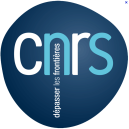 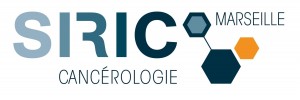 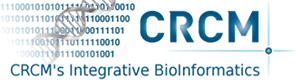 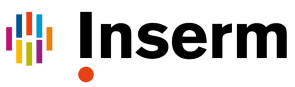 Preliminary Results – Part I
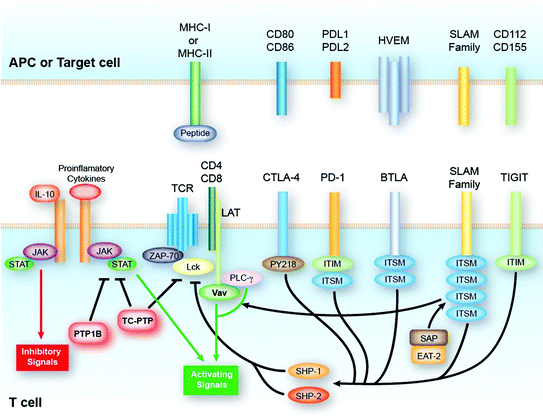 Manip N°8 / 20 Septembre
Cancer Associated Fibroblasts CAFs
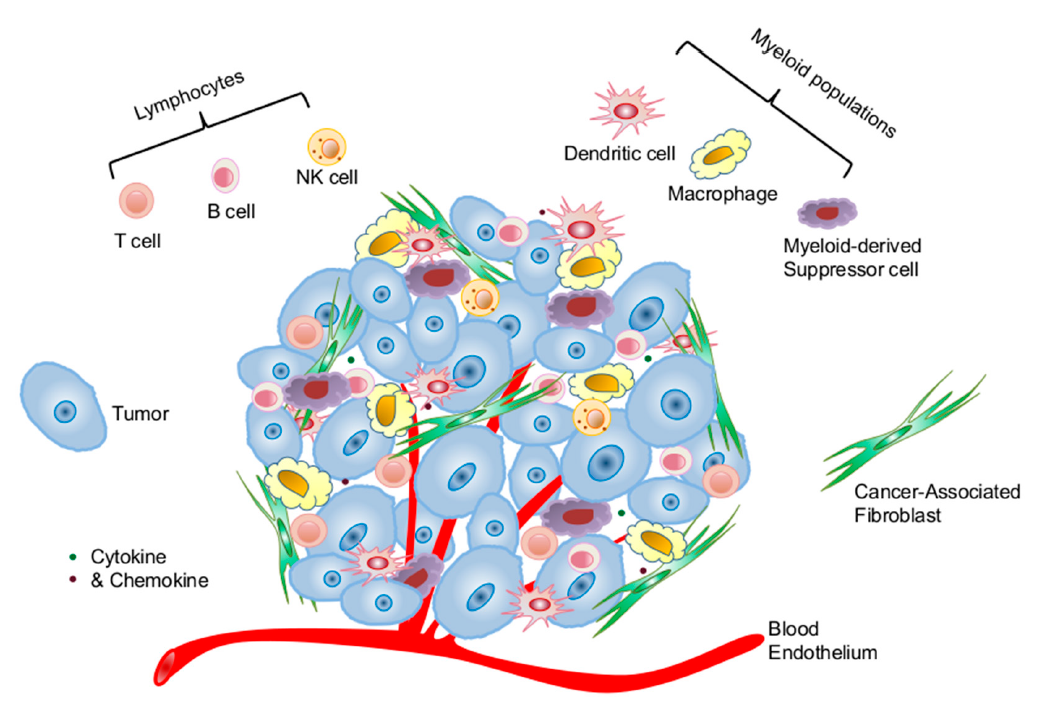 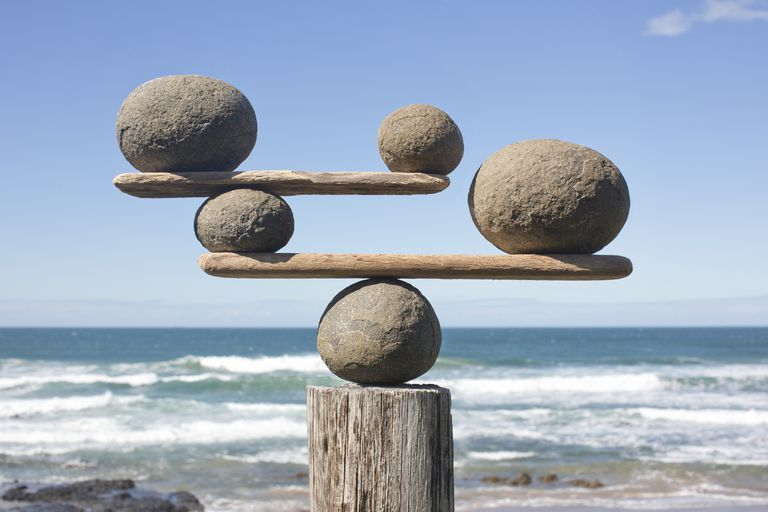 Thy-1, αSMA and FAP
Activated myofibroblast phenotype (Thy-1, αSMA and FAP positive, CD45 and CD11b negative) => suppression of tumor-associated T cell activation

Factors secreted by CAFs enhance tumor proliferation 



Thy-1+ Cancer-associated fibroblasts adversely impact lung cancer prognosis. Schliekelman MJ et al, Sci Rep. 2017 July 

Characterization of human lung tumor-associated fibroblasts and their ability to modulate the activation of tumor-associated T cells. Nazareth MR et al, J Immunol. 2007 May
PDGFR-α/β+ CAFs are associated with a better prognosis  

Prognostic impact of platelet-derived growth factors in non-small cell lung cancer tumor and stromal cells. Donnem T et al. J Thorac Oncol. 2008 Sep
PDGFR-α/β
Credits : Dimitri Otis/Getty Images
Part II : mass cytometry panels
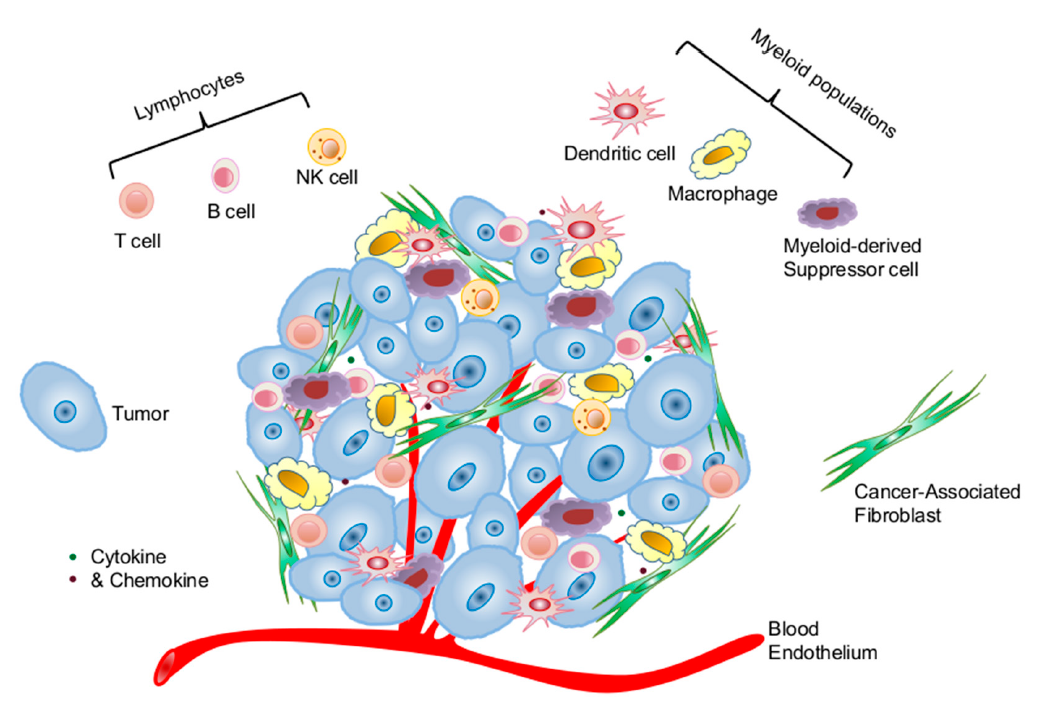 Myeloïd and CAFs Panel
Panel T